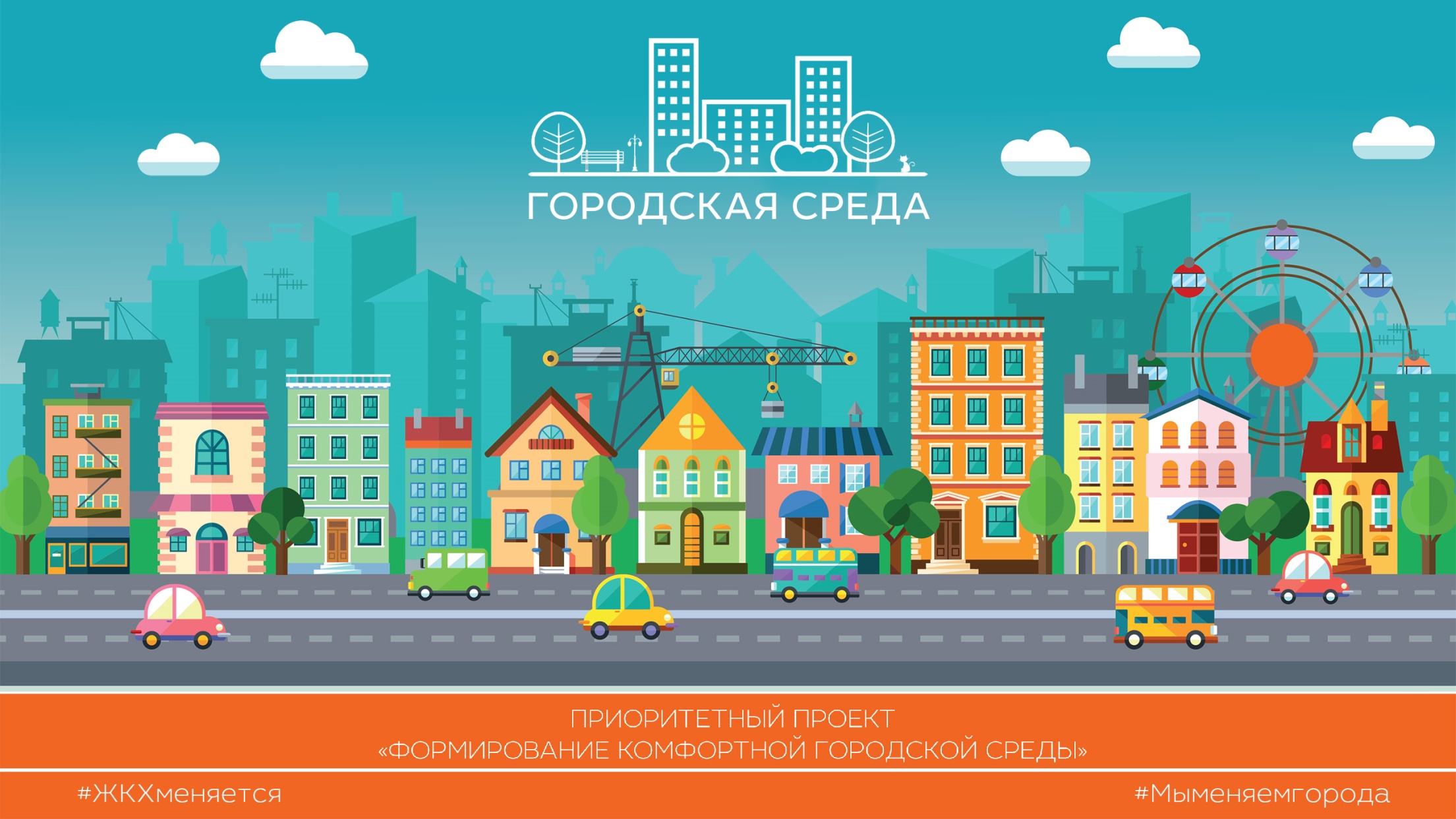 ФЕДЕРАЛЬНЫЙ ПРОЕКТ
«ФОРМИРОВАНИЕ КОМФОРТНОЙ ГОРОДСКОЙ СРЕДЫ»

Благоустройство территории сельского поселения Луговской – благоустройство озера и скейт-парк
#ЖКХменяется                                      #КомфортнаяЮгра
#Городаменяются
ОБЩАЯ ИНФОРМАЦИЯ
Объект благоустройства планируется к размещению в п. Луговской.
На данный момент территория, планируемая к использованию, представляет собой заброшенный, поросший сорняками искусственный водоем.
После реализации проекта появится новая освещенная благоустроенная территория с пешеходными дорожками, скамейками, урнами, беседкой на воде, пожарным пирсом и оборудованием для занятий спортом: скейтбордингом, езды на самокатах, велосипедах с соответствующим спортивным оборудованием.
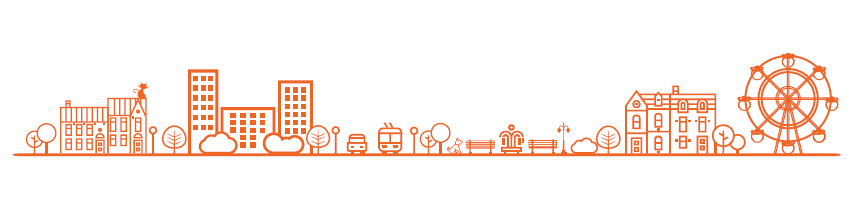 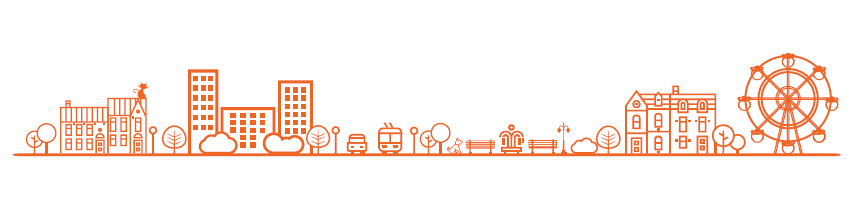 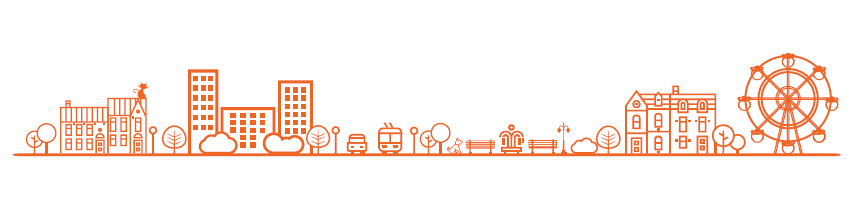 1
ОБЩАЯ ИНФОРМАЦИЯ
Фотофиксация текущей ситуации
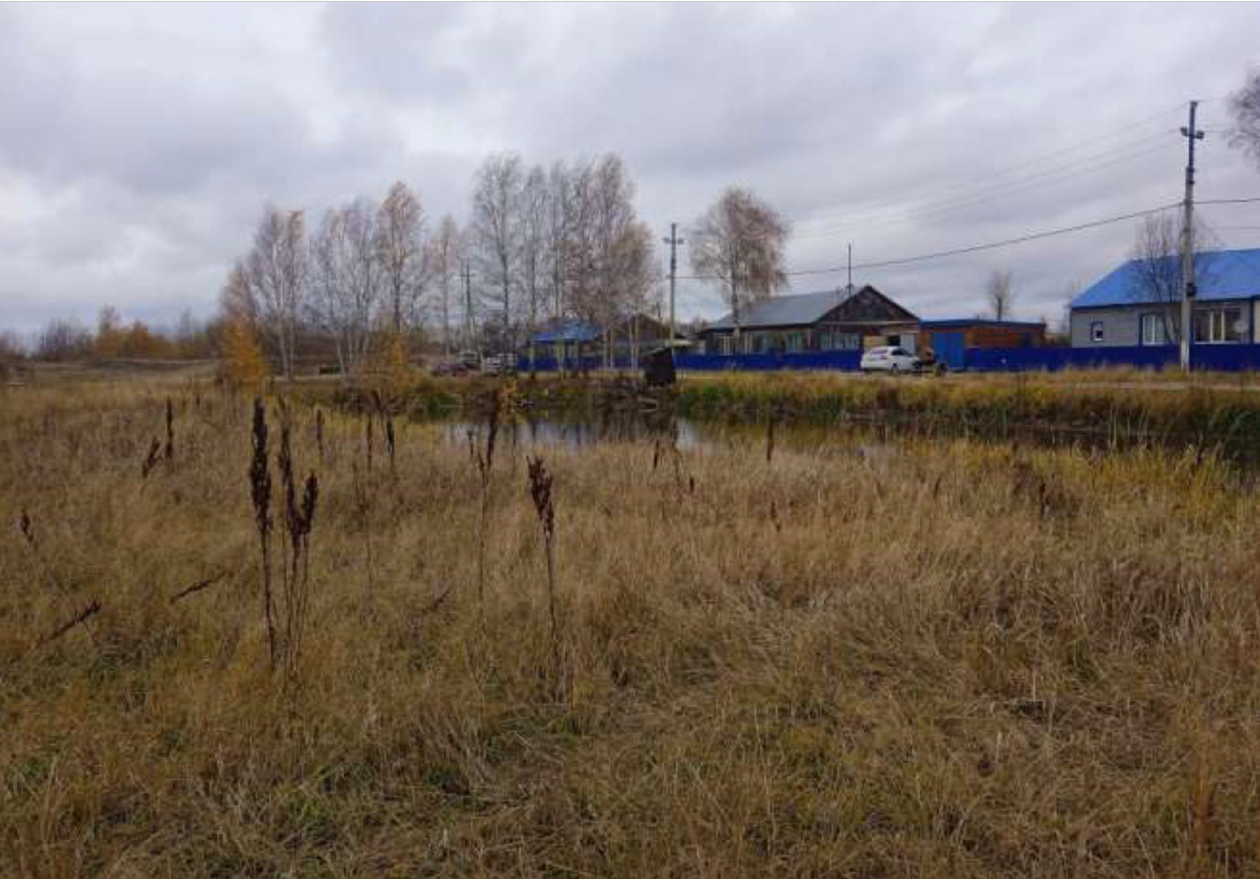 Область размещения фотографий текущей ситуации
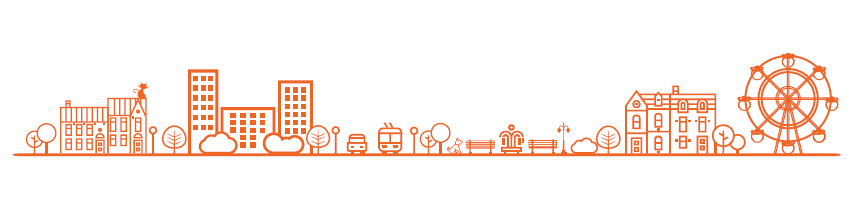 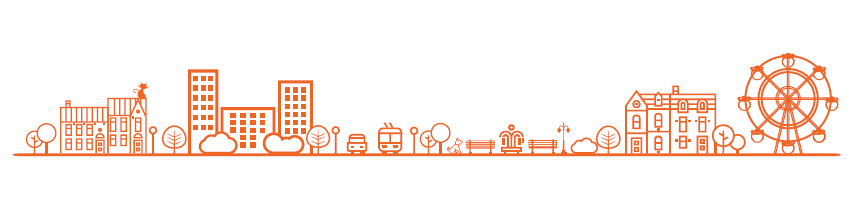 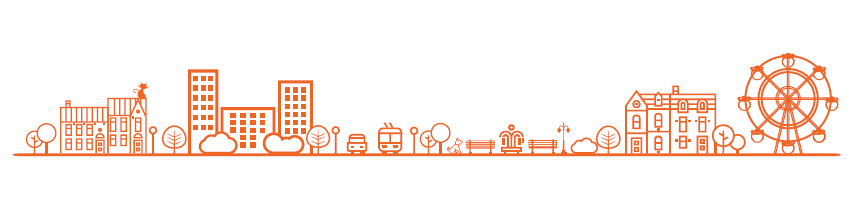 2
ОПИСАНИЕ КОНЦЕПТУАЛЬНЫХ И ПРОЕКТНЫХ РЕШЕНИЙ
Цель данного проекта – создание нового архитектурного и эстетического облика населенного пункта, включающего в себя зону для поддержки молодежных видов спорта и здорового образа жизни – благоустройство имеющегося в настоящее время искусственного водоема с обустройством беседки на воде, а также создание спортивной площадки для занятия скейтбордингом, езды на самокатах, велосипедах с соответствующим спортивным оборудованием. В населенном пункте отсутствуют площадки для занятия данными видами спорта (скейт-парки).
Проект планируется реализовать в течение 2024 года.
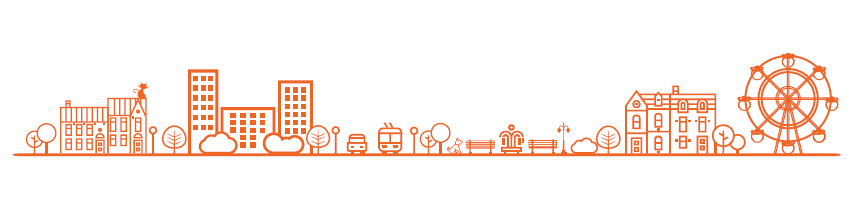 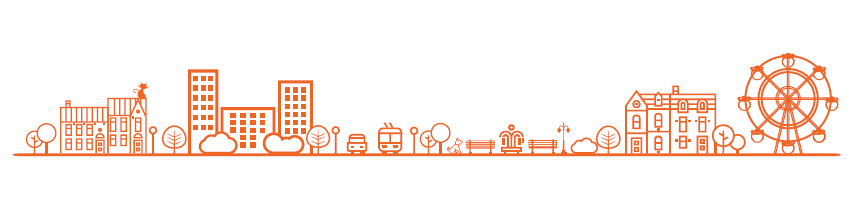 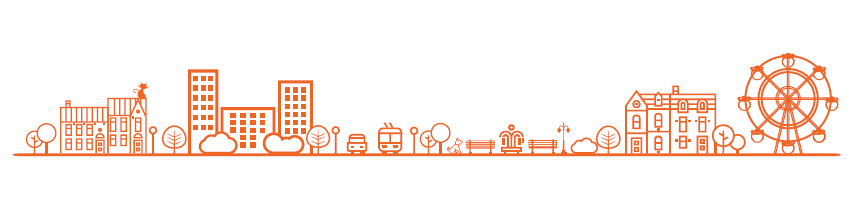 3
ОПИСАНИЕ КОНЦЕПТУАЛЬНЫХ И ПРОЕКТНЫХ РЕШЕНИЙ
Основные технико-экономические показатели
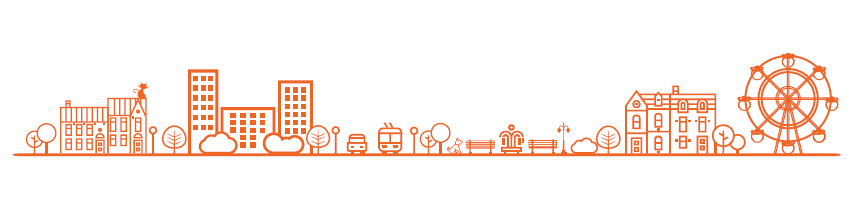 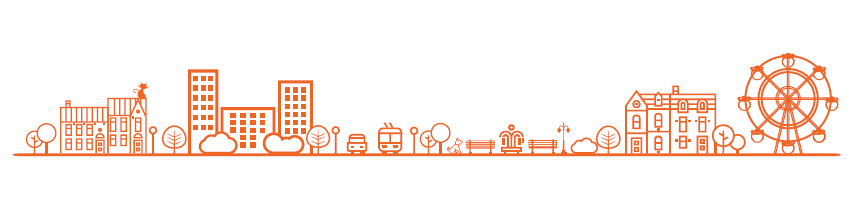 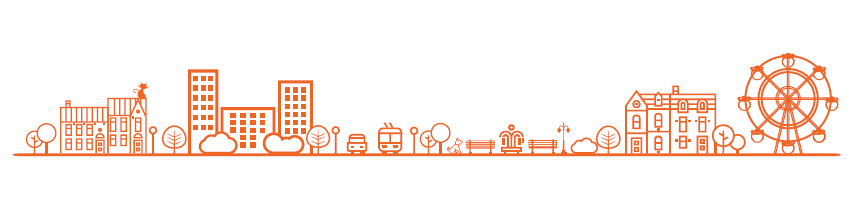 4
ОПИСАНИЕ КОНЦЕПТУАЛЬНЫХ И ПРОЕКТНЫХ РЕШЕНИЙ
Визуальные образы и схемы благоустраиваемой территории
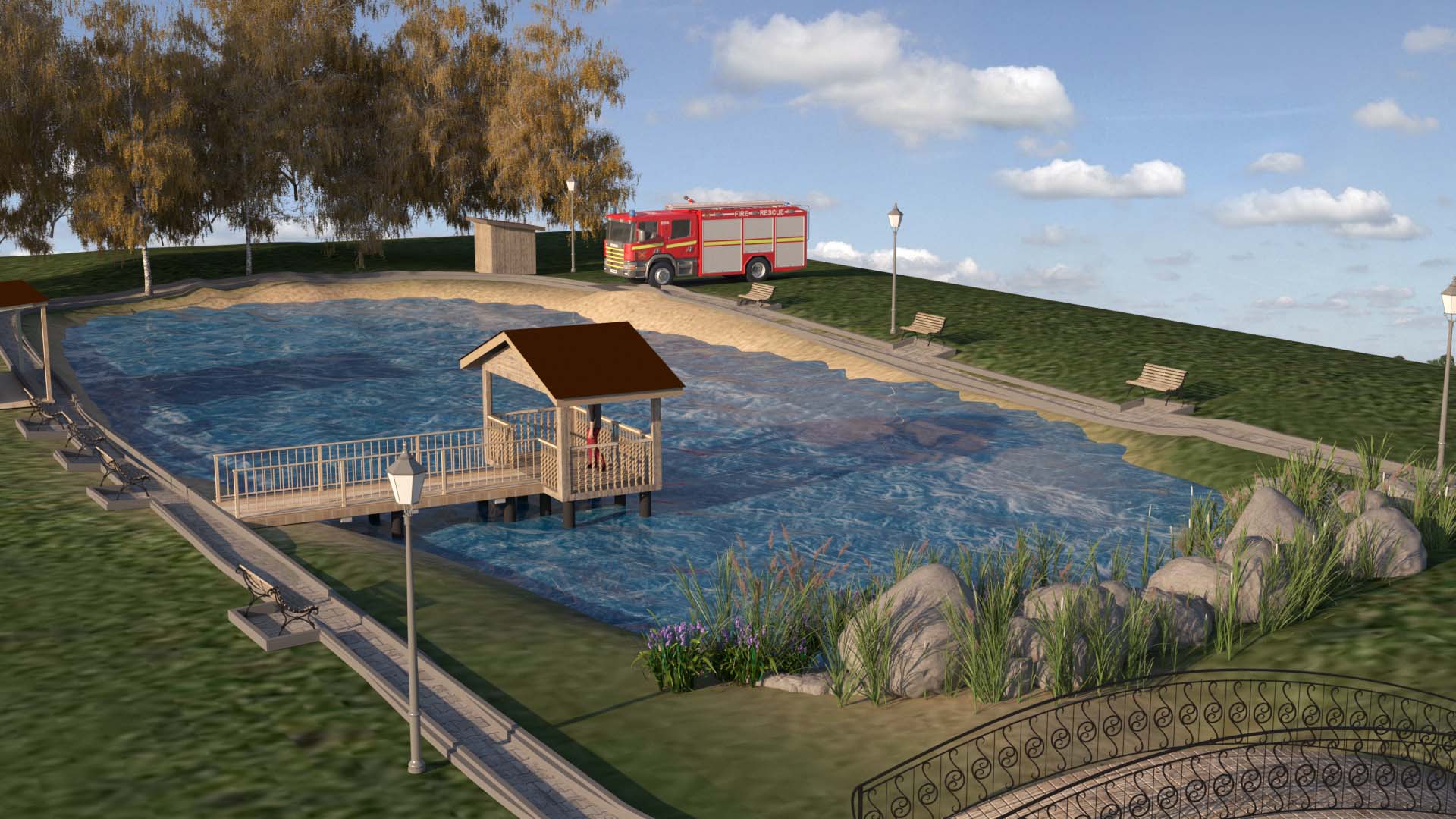 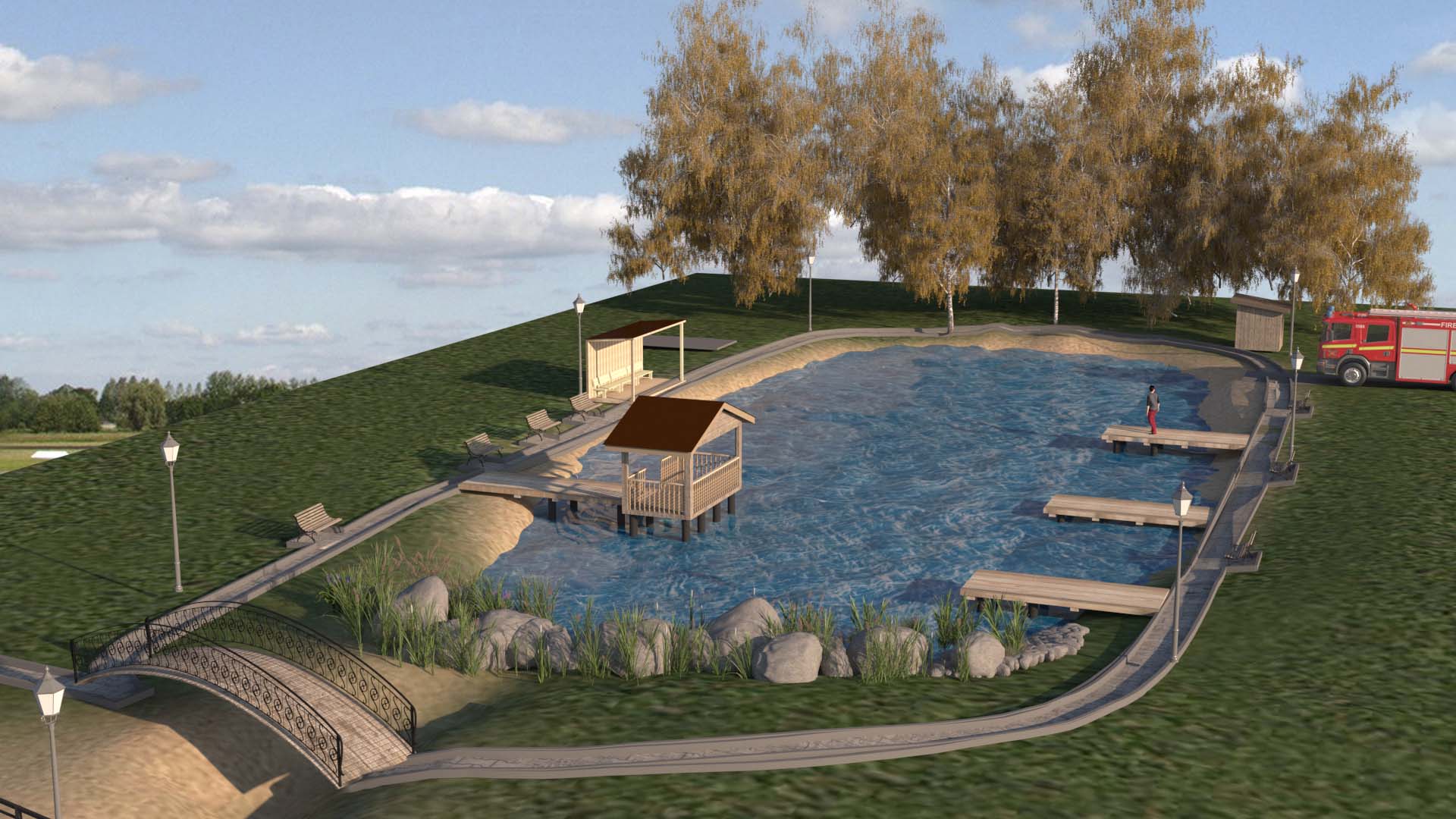 Область размещения визуальных образов и схем благоустраиваемой территории
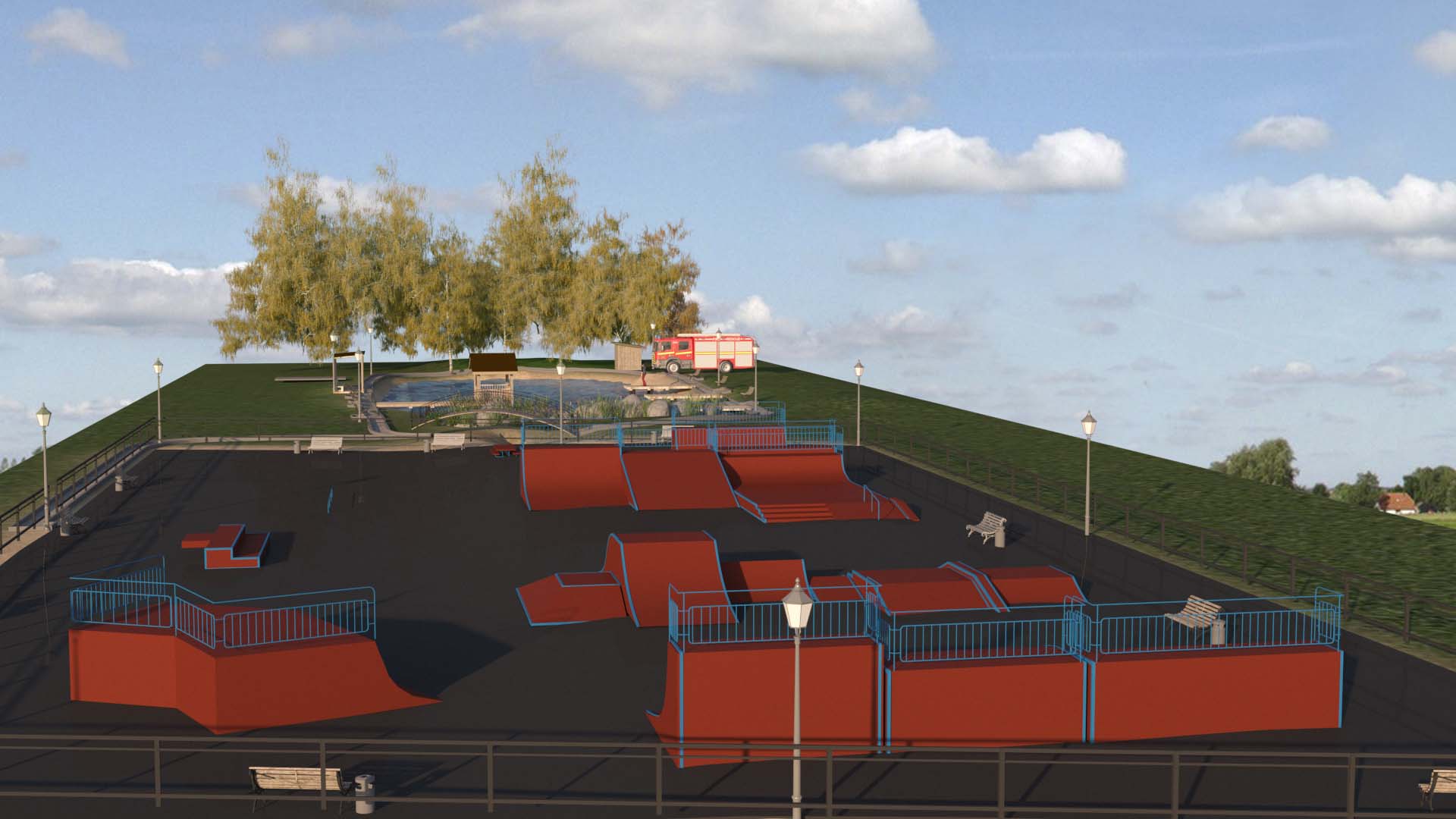 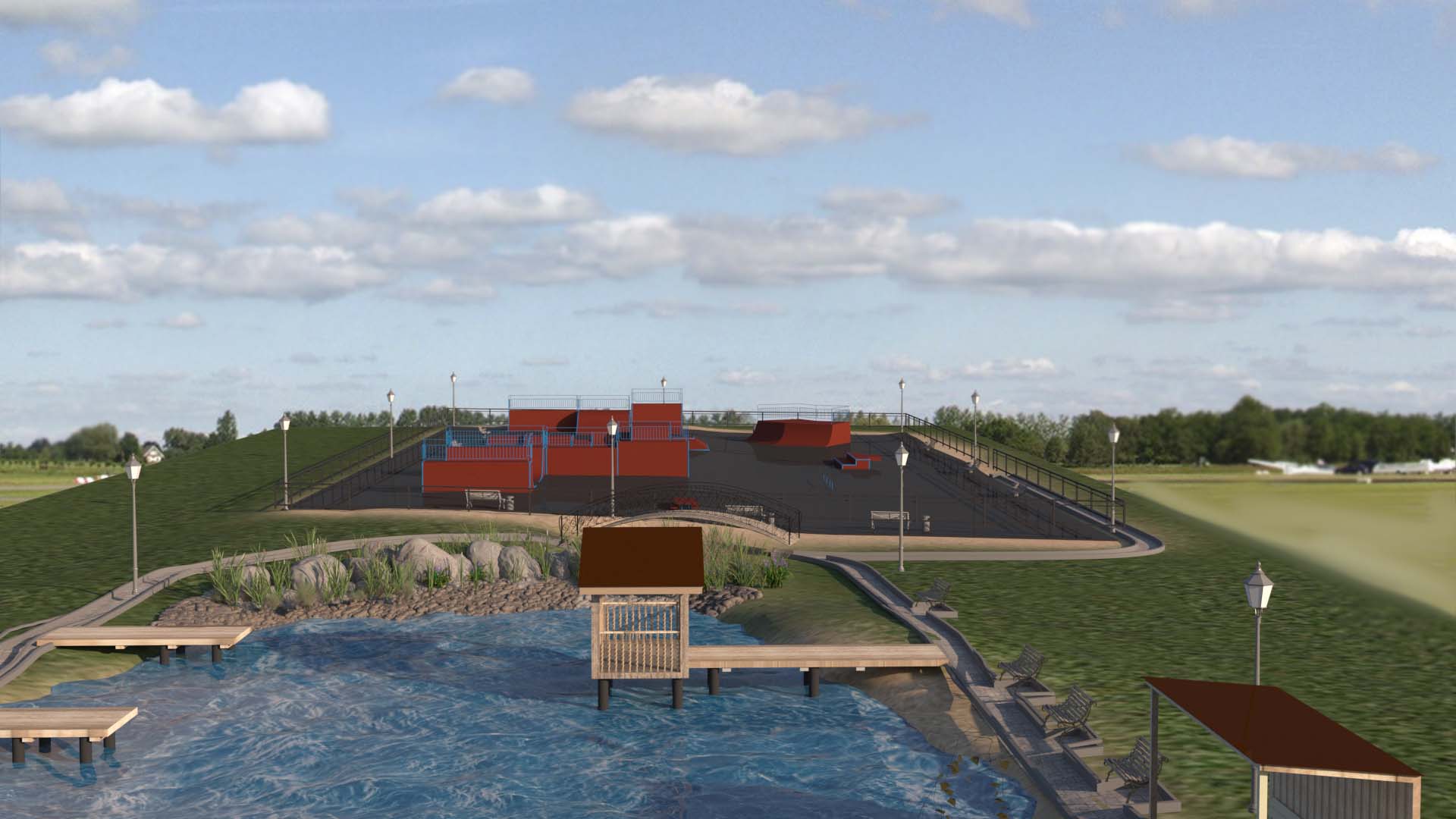 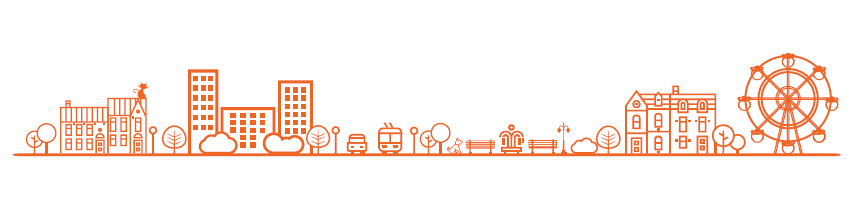 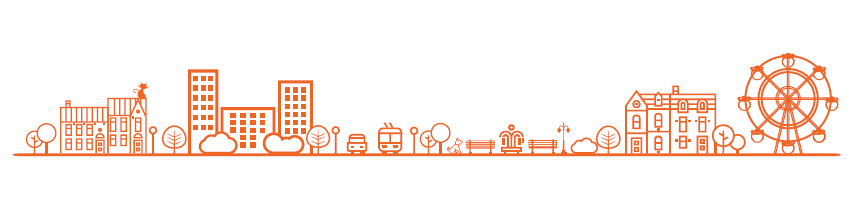 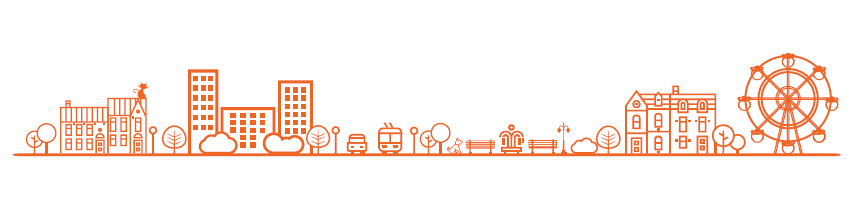 5
ОПИСАНИЕ ДОПОЛНИТЕЛЬНЫХ МЕРОПРИЯТИЙ
Проектом учитывается:
 создание многофункциональной зоны активного отдыха с возможностью занятия экстремальными видами спорта – скейтбординг, катание на роликах, катание на велосипедах, самокатах и др.
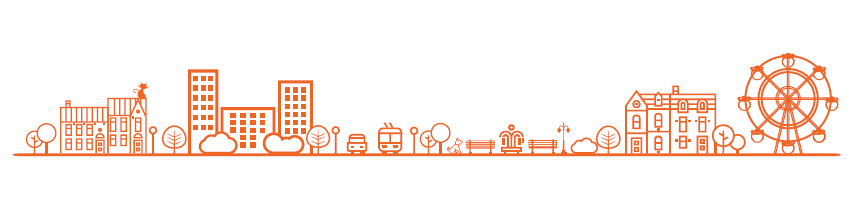 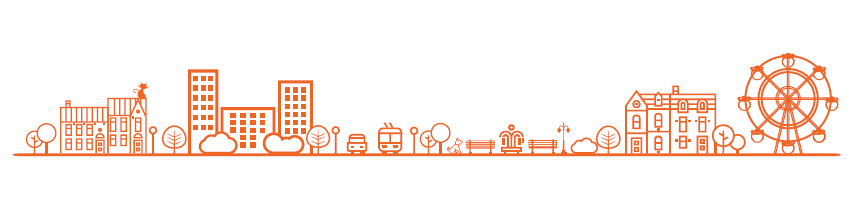 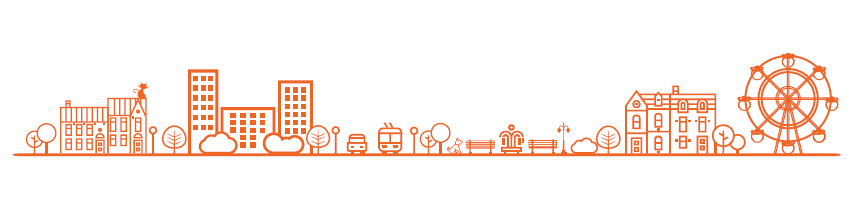 6
ОПИСАНИЕ ДОПОЛНИТЕЛЬНЫХ МЕРОПРИЯТИЙ
Проектом предлагается:
 - размещение скамеек;
размещение урн;
переходный мостик;
сад камней;
пожарный пирс;
система освещения
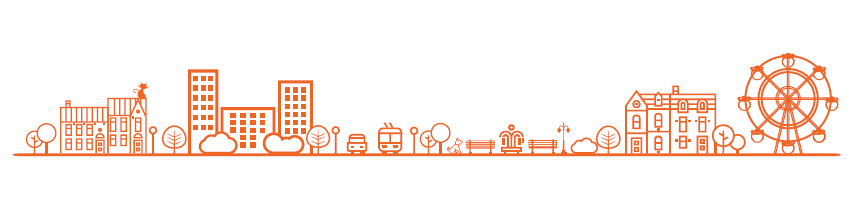 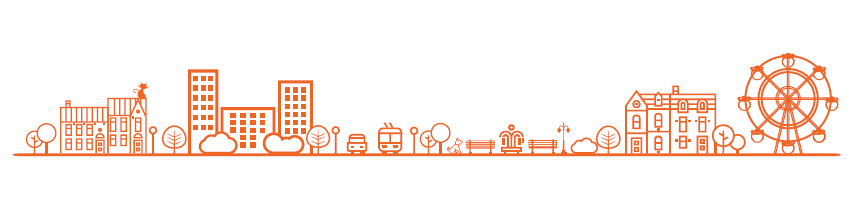 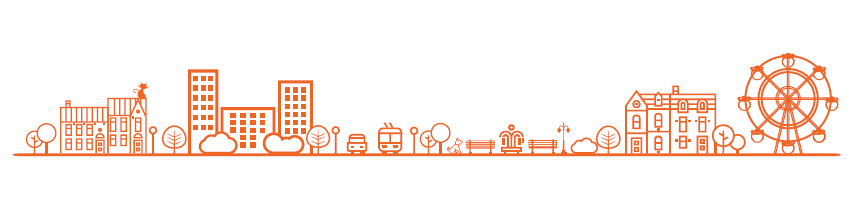 7
Результаты реализации проекта:
 реализация проекта позволит собрать целевую аудиторию в одном месте, а также создаст благоприятные жизненные условия для населения (занятия новыми видами спорта, ведение здорового образа жизни). 
Проект имеет социальную и досуговую общественную полезность для жителей сельского поселения Луговской. 
Направлен на развитие и совершенствование физических качеств жителей, привитие интереса к здоровому образу жизни и спорту, а также на благоустройство мест отдыха
ОЖИДАЕМЫЕ СОЦИАЛЬНО-ЭКОНОМИЧЕСКИЕ ЭФФЕКТЫ ОТ РЕАЛИЗАЦИИ ПРОЕКТА
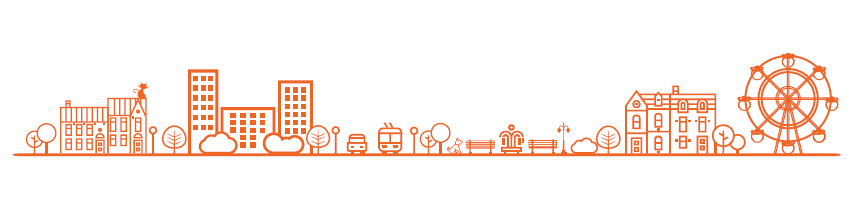 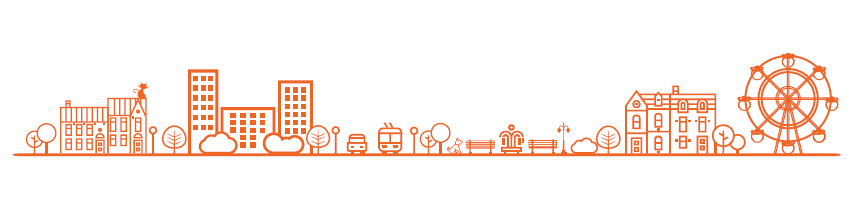 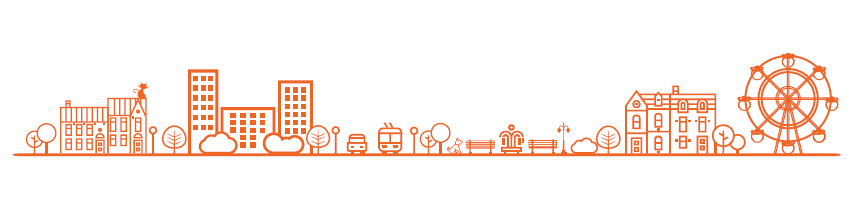 9
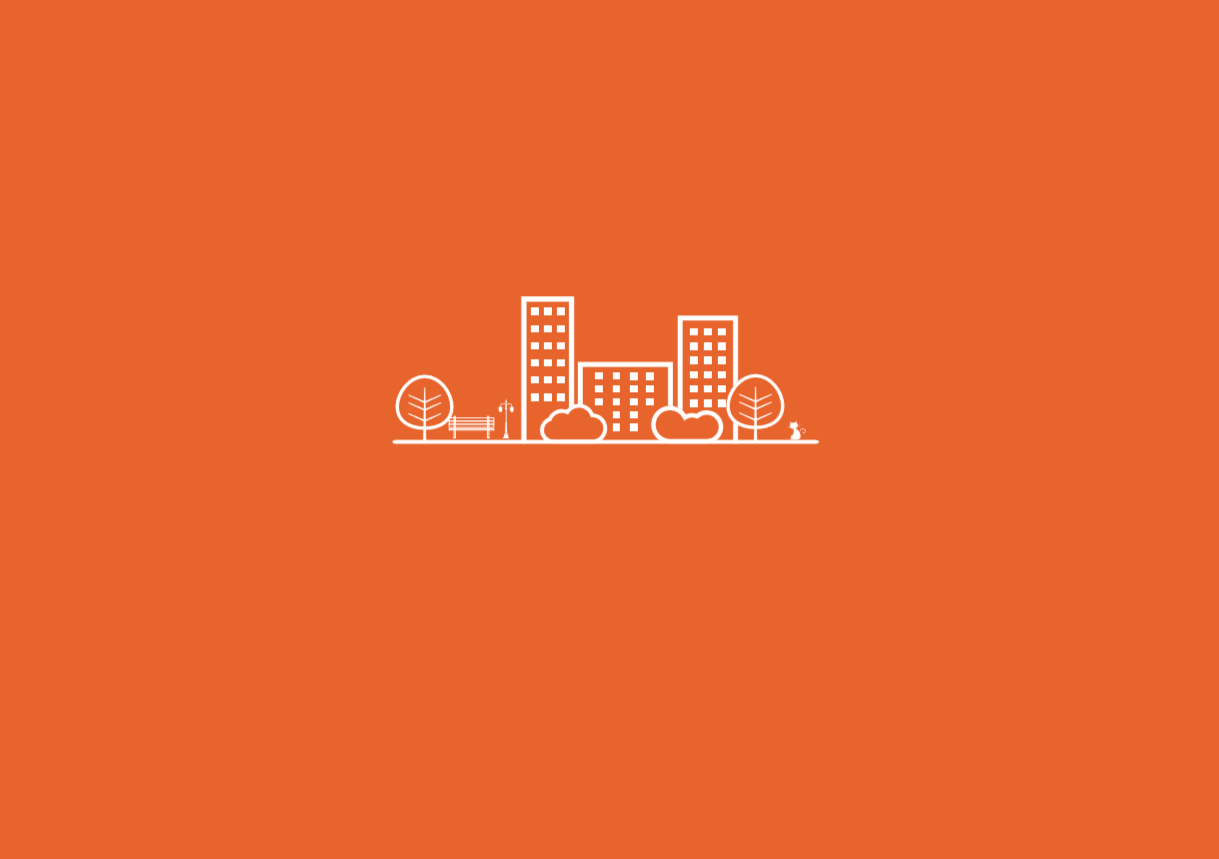 ГОРОДСКАЯ СРЕДА
www.gorsreda86.ugraces.ru
#ЖКХменяется
#Городаменяются